일본의 사회적 특징
일본학과 김경하
일본학과 정찬희
일본학과 최은지
일본학과 손영민
1.천황의 의미와 하는 일
2.천황의 정통성을 위한 주장
3.시대별 천황의 특징과 권위
4.전쟁 후 천황제가 이어져온 이유
5.일본 천황의 가족도
6.이슈가 되는 천황 후계자
천황의 의미와 하는 일
의미
- 한 나라의 국왕/ 정신적 지주 또는 상징 
               신적 존재
- 헌법"정부와 관련 권한     ",실질적 권력    ,
  고유한 혈통으로  정통성 계승
            일본의 국익     자부심,심적 안정
하는 일
 - 공식행사 , 1년에 약 1,500건의 서류 서명
내각 총리대신
     최고재판소장관
     헌법 공표
     중의원 해산
     범죄자 사면
임명
"국회 내각의 결정        천황의 승인"
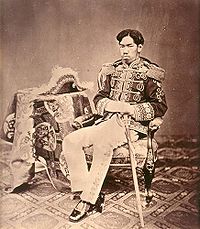 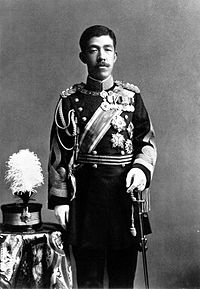 明治天皇(메이지천황)
1867~1912
大正天皇(다이쇼 천황)
1912~1926
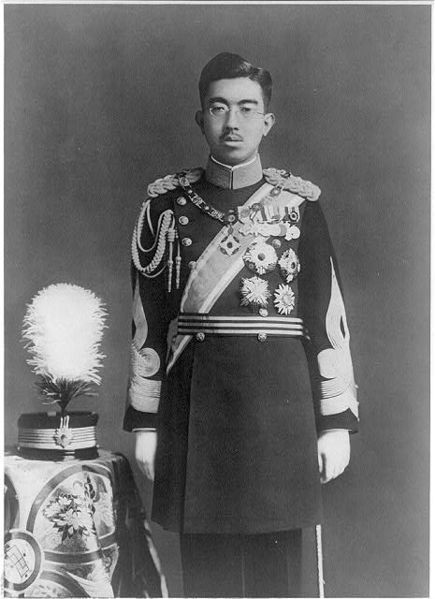 昭和天皇 (쇼와천황)
1926~1989
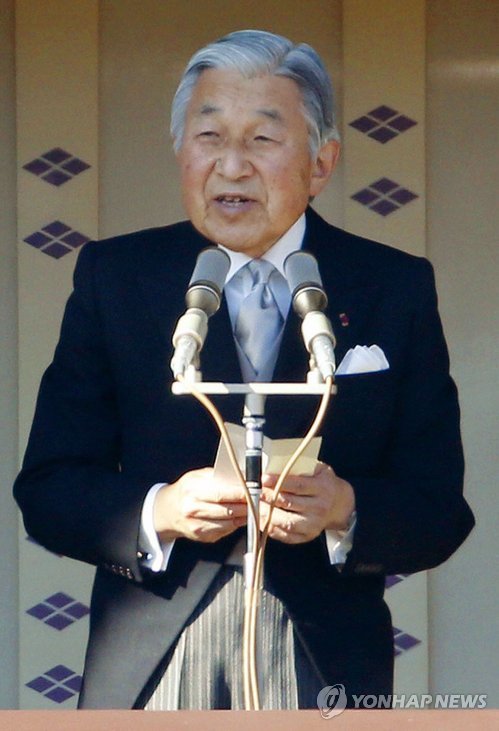 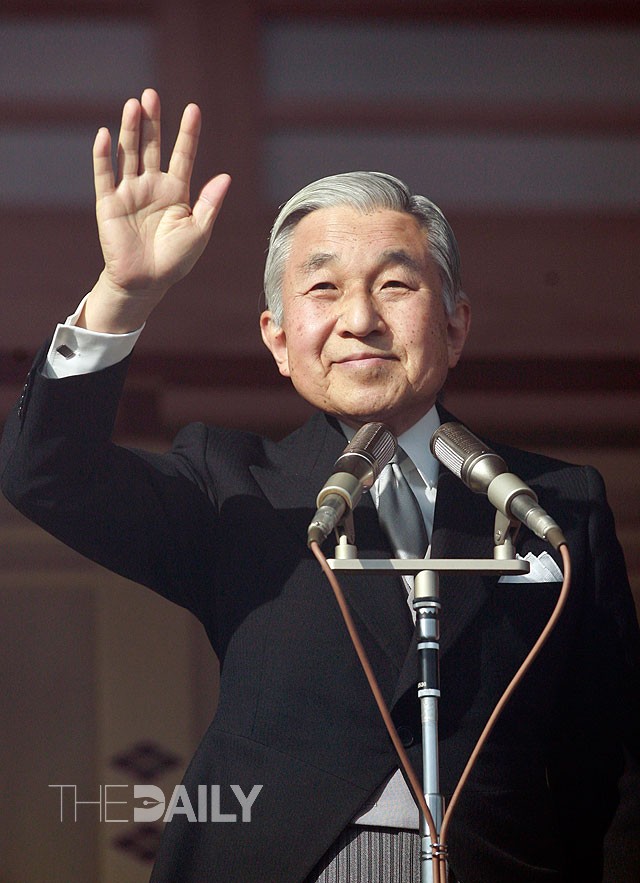 平成,明仁天皇(아키히토천황)
1989~ 현재
천황의 전통성을 위한 주장
"천황가 혈통 단절    "
(B.C 660 진무~ 현재)
"천황만이 일본을 통치"
천황         제국주의             
권위         침략전쟁
학자,             조작,
교수             가공의 
1-25대         가능성
허구주장
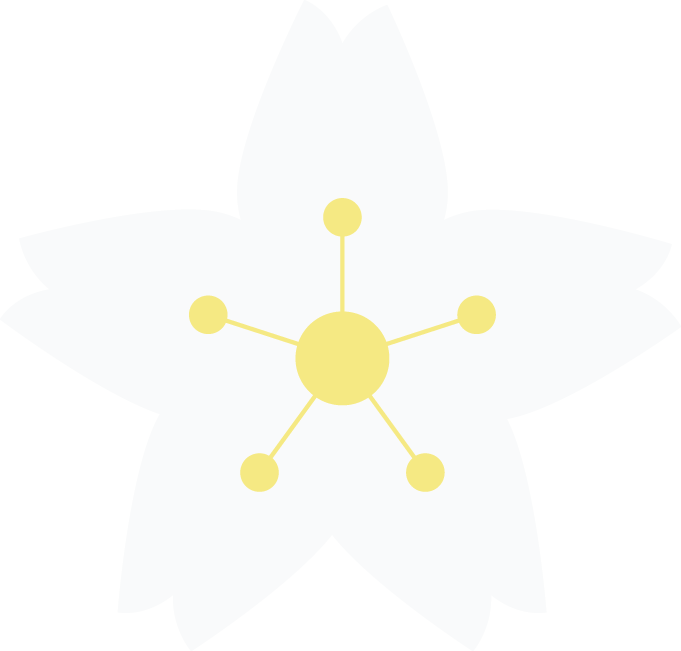 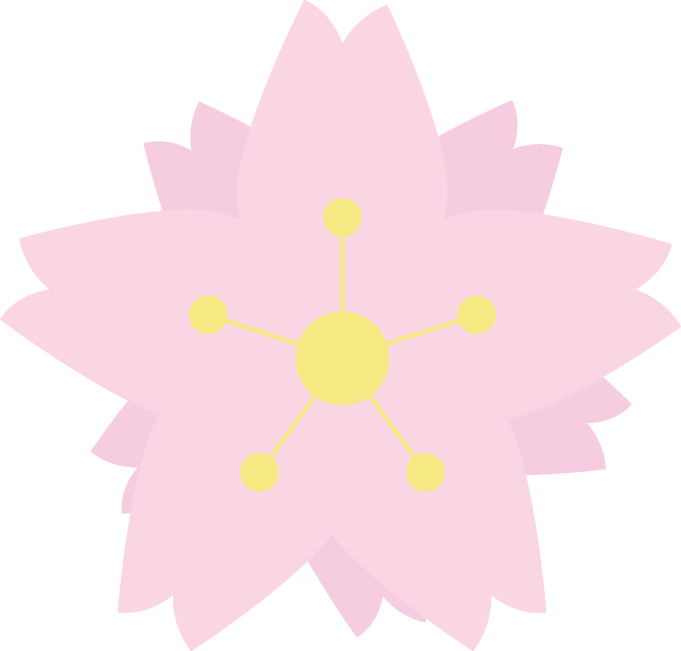 시대별 천황의 특징과 권위
일본서기 (720년)
"천황" 최초 사용
전국시대 말기
오다노부나가,
도요토미 히데요시 
전국통일 추진
미나모토노요리토모,
가마쿠라 막부
이전大君(오오키미)
몽고 침입,막부 쇠퇴
645년 大化改新
타이카개신     지위
천황 막부 타도,  실패
도쿠가와 이에야스 
전국통일 시도
텐무천황
막부 부흥,아시카가 요시미치 거병
권력 "천황      막부"
18C 후반 막번체제 동요
"셋칸       칸바쿠"
천황이 막부 정권 관여, 무가정권 붕괴
쇼군, 천황 결합왕권
고산죠오천황이후
권위
권위
권위
전쟁 후 천황제가 이어져온 이유
1945.8.15 천황 항복선언    패전국
냉전
공산화반대, 천황제 존속 "상징천황제"
일본정부              연합국 총사령부
1946.1.1    천황의 "인간선언"
천황의 권위       지금의 천황
일본 천황의 가족도
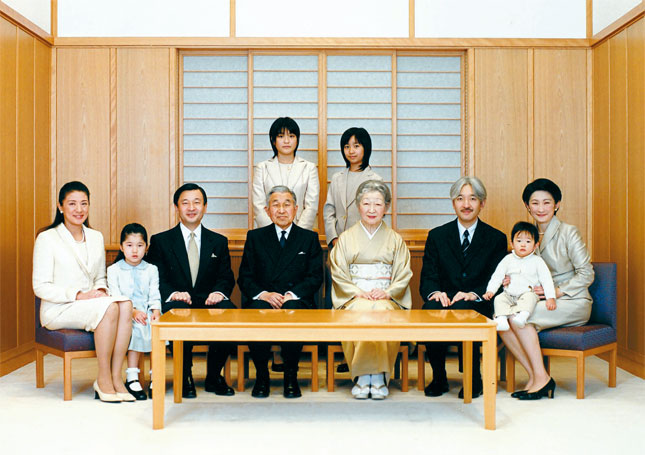 이슈가 되는 천황 후계자
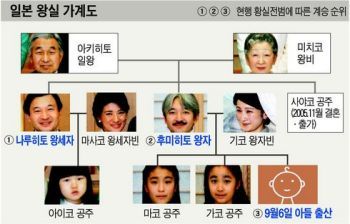 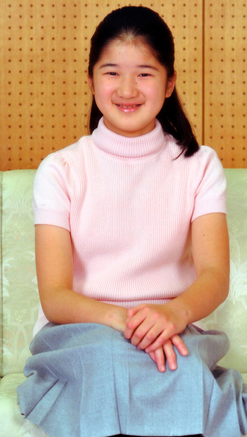 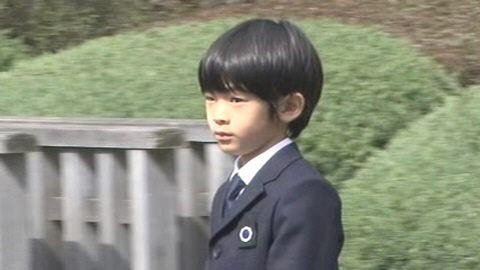 현재 14살인 도시노미야 아이코
올해로 8살인 히사히토 왕손
1.일본의 관료제의 구조,특징과 문제점
2.관료주도의 사회구조의 역사적 배경
3.전전시기와 전후시기의 관료제도
4.일본관료제도의 어두운 면
5.향후 일본의 행정개혁의 방향은?
2001년에 실시된       중앙 성청 개편
신 성청의 굵은 글씨는 새로 설치되거나 명칭을 변경한 성청
일본관료제의 구조
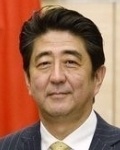 내각관방
내각법제국
아베 신조
인사원
외무성
후생노동성
경제산업성
안전보장회의
총무성
문부과학성
농림수산성
법무성
회계 감사원
방위성
환경성
국토교통성
재무성
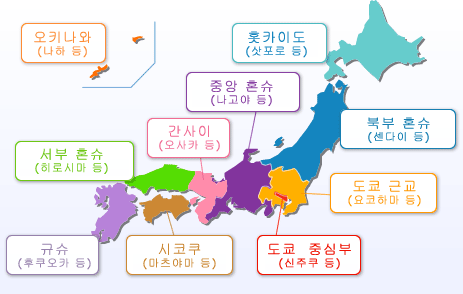 성청 종할주의
품의제
일본의    관료주의
행정지도
일본 관료주의의 문제점 사례
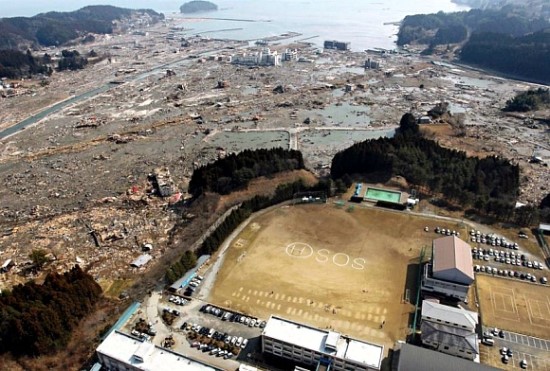 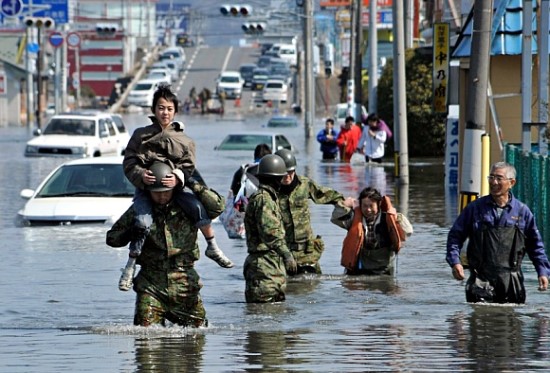 참혹했던 동일본대지진으로 인한 피해
3. 일본의 관료제
1장
관료주도의 사회구조의 역사적 배경
2장
전전시기와 전후시기의 관료제도
3장
일본관료제의 어두운 면
향후 일본의 행정개혁의 방향은?
1장 관료주도의 사회주도의 역사적 배경
전전 시기의 관료제의 배경은?
전후 시기의 관료제의 배경은?
메이지 정부에 의해 독일이 통일되기 전인 프러시아의 행정조직을 기반으로 성립

강력한 중앙집권식 국정운영과 부국강병 정책에 필요한 전문적 관료제를 운영
미군사령부는 천황주권을 국민주권으로 대처하고 새로운 헌법을 제정하여 일본을 민주화시키는 것을 목표

미군은 관료들의 엘리트로서의 지위와 재량권을 근본적으로 변화시키기보단 관료제의 능률을 제고시키는 데 중점
2장 전전시기와 전후시기의 관료제도
전전시기에는?
전후시기에는?
통제경제 정책이 전쟁수행에 중요한 국가정책으로 자리 잡게 됨에 따라 경제 분야에 있어서 관료조직의 정치권력은 급격하게 증가하게 되었다.

관리는 국민의 공복이 아닌 천황에게 무한의 충성을 바쳐야 하는 천황의 관리에 불과하다.

1940년대 통제 관료라는 부정적인 이미지가 존재하고 있으나 전전시기 일본 관료제는 관료의 중립성에 대한 이미지와 더불어 국가기구의 제도화와 국가발전에 크게 공헌하였다고 평가되고 있다.
전후 민주화가 진행되었고 관료조직은 신분상의 변화와 새롭게 성립된 국가공무원법에 의해 채용이 결정되었다.

관리의 지위에 관해서도 근본적인 수정이 가해졌다. 국민주권의 헌법 하에 관리는 공무원으로 불리게 되었으며, 공무원은 국민의 공복으로 규정되었다

전전 일본의 관료제는 프러시아의 행정조직을 모델로 한 반면, 전후의 관료제는 미국식 행정조직을 참조하여 이루어졌다.
3-1장 일본관료제의 어두운 면
낙하산인사
차량검사료
뒷면엔?
지명입찰제도
인허가권을 쥔 운수성
3-2장 향후 일본의 행정개혁의 방향은?
정부재정의 건전성을 회복하기 위한 생산성 향상 및 행정시책의 합리성 추구
인구의 고령화에 따라 경제성장이나 사회 활력의 저하를 막기 위해
간소화 및 민영화
개혁프로그램을 개혁
구체적인 대응양식
열린 사회를 위한 제도변화
경제력에 상응하는 국제적 역할증대에 따른 경제협력을 실행
국제화 및 지구화시대에 걸 맞는 사회를 위해
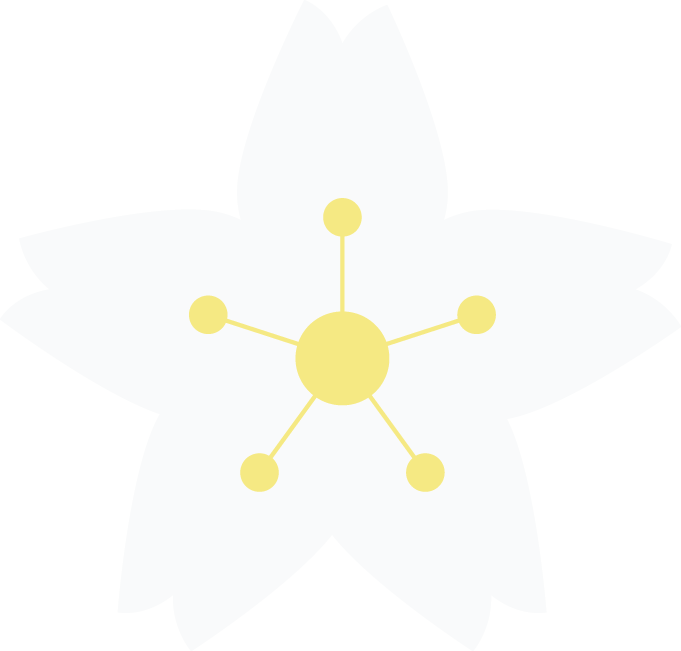 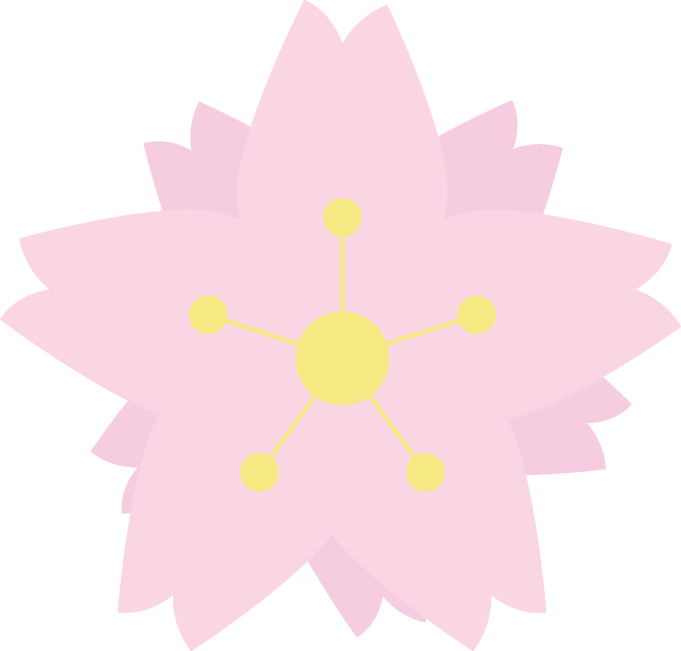 일본의 이혼
국가별 이혼율
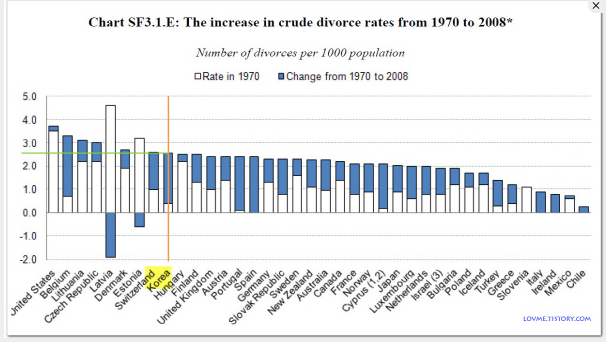 미국에서 발표한 이혼율
현재 일본의 이혼율
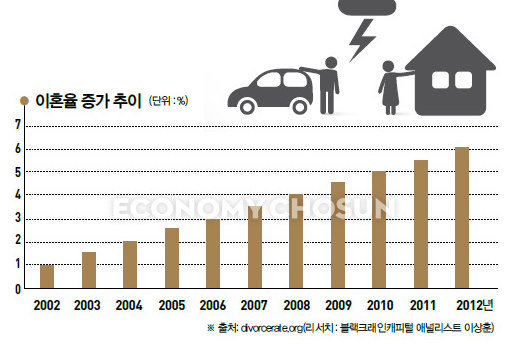 한국의 이혼율
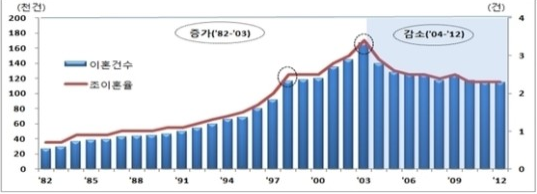 일본의 이혼의 원인
일본의 이혼율과 사회구조와의 관계성
가족 공동체의식이 강함
남성권위 사상
아이들을 소중히 하는 문화
남성은 일, 여성은 가정
가족간의 유대가 강화,배려와 의지가 존재
황혼이혼
‘황혼이혼’ 왜? 하는 걸까?
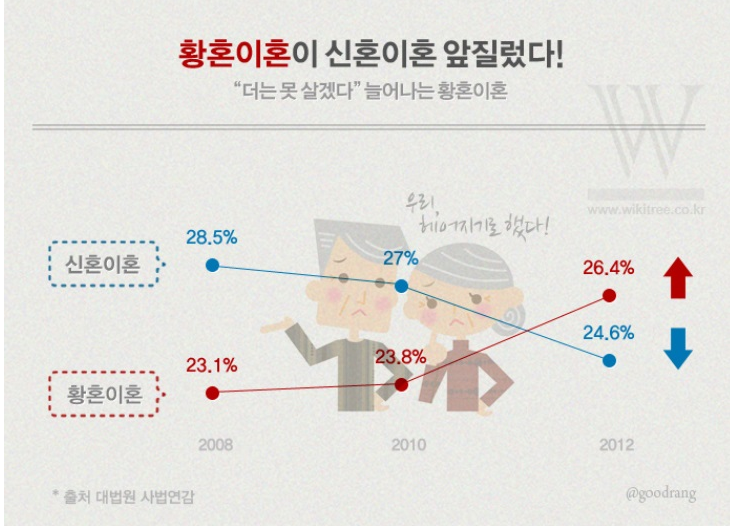 허무함
요즘에 등장한 새로운
  프로그램
지진이혼
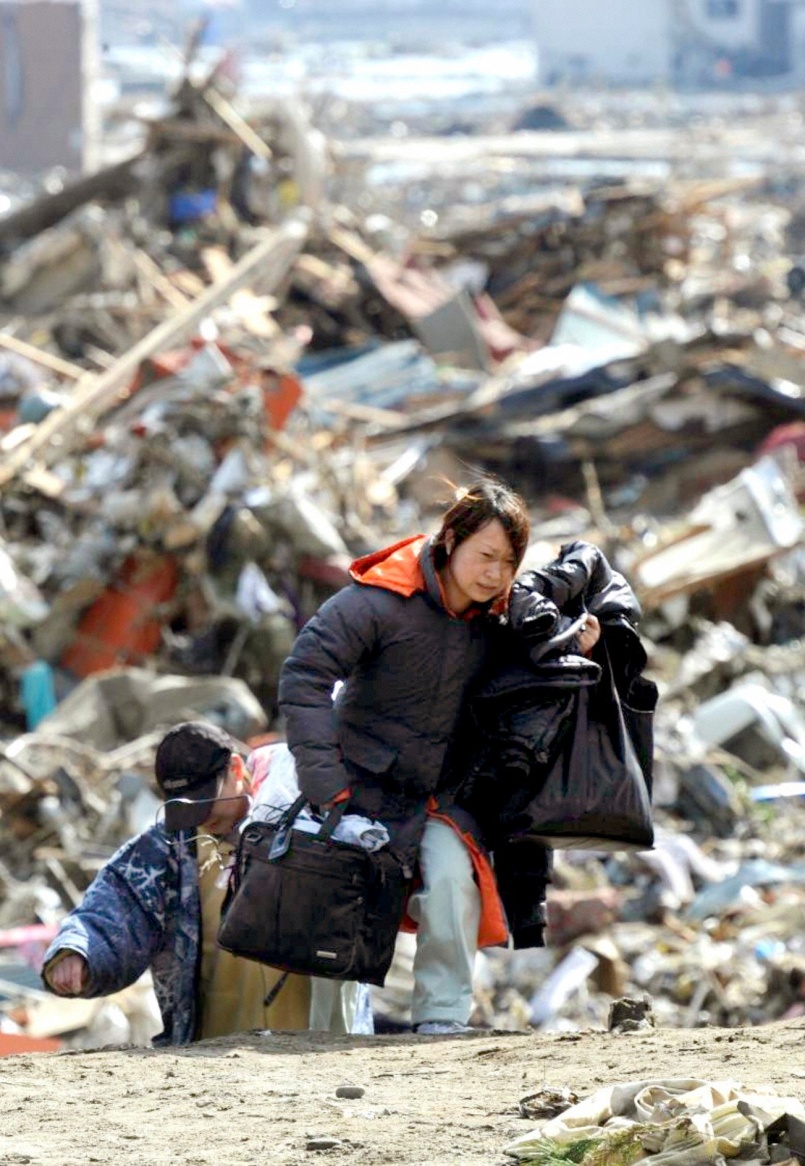 잦은 지진과 불안.
엄청난 재해 속 발견한 
인간의 본성.
실망. 좌절.